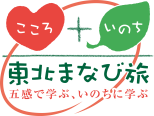 青函エリア体験学習と農家民泊体験【函館・青森】
出発地：各地
東北ルートマップ
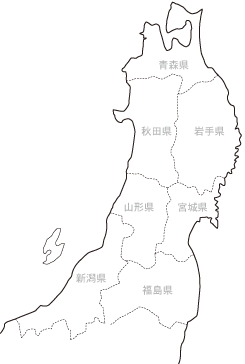 ねぶたの家ワ・ラッセ
平川市　農家蔵の館
（凡例）　・・・：徒歩　 ■□■□：JR　＝＝＝：バス　 ～～～：船舶　－－－：航空機
平川市農作業体験
函館山夜景・市内自主研修
ねぶたの家ワラッセ
受入農家と対面後、各農家宅に移動し、到着後は季節ごとの農作業を体験。農業と食糧の大切さを理解し働くことの喜びを味わいます。食事づくりでは、津軽の食文化を学びます。
ミシュラン・グリーンガイド・ジャポンに3つ星として掲載された、函館山からの眺望。
展望台で写真を撮って帰るだけではなく、光のストーリーをもっと感じることができます。
街の発展を見届けてきたねぶた祭の歴史や魅力を余すことなく紹介し、ねぶたのすべてを1年を通じて体感することができる"夢の空間"です。
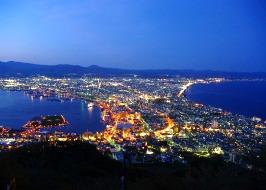 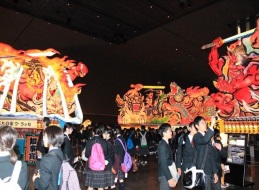 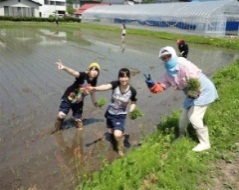 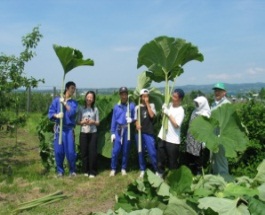 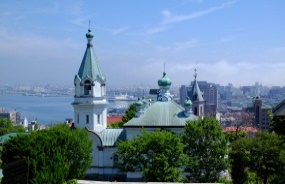